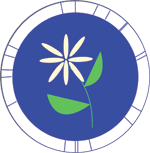 Antibodies vs SARS-CoV-2 Variants
Sandra Porter, PhD

President, Digital World Biology LLC
Shoreline Community College,
InnovATEBIO, Bridge to Bio-Link’s Future, Developing CUREs for Antibody Engineering
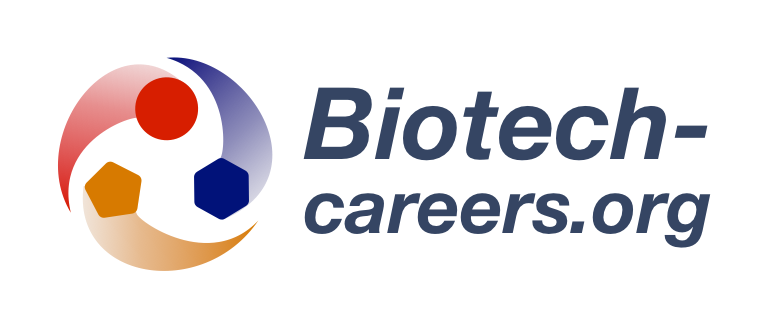 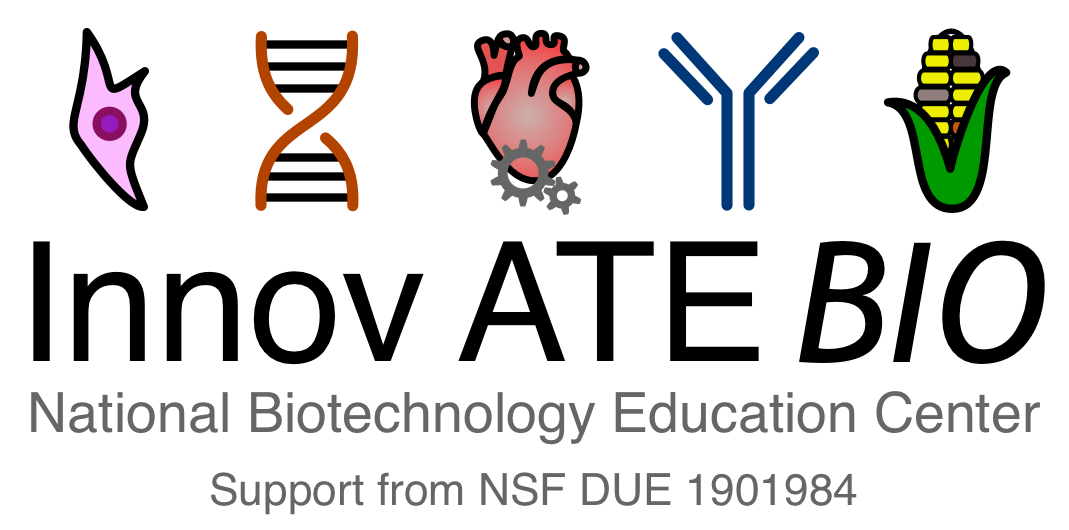 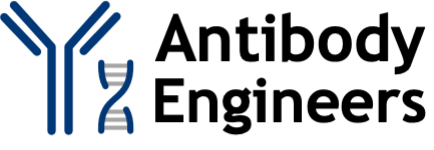 © www.digitalworldbiology.com
[Speaker Notes: My name is Sandra Porter

My degree is in microbiology and I’ve been involved in biotech education off and on for a few decades. 

I have a small company, Digital World Biology, that makes molecular modeling apps and games, and I teach as an adjunct at Shoreline and Austin Community Colleges. Our company is involved in a few different National Science Foundation grants related to biotechnology.

The most recent grant, InnovATEBIO, is a National Advanced Technology Education center that began October 1st.
InnovATEBIO’s goals are to improve biotech education at community colleges and high schools, build leadership, establish hubs in different areas of biotechnology, and increase opportunities for undergraduate research.

What do you need to know about if you want to teach biotechnology?  And where do you go to learn this?]
Viral evolution & immune escape
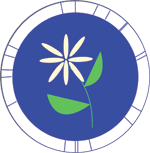 How SARS-CoV2 infects cells.
How antibodies protect us from infection
Watching viral evolution - NextStrain.org
Using structure models & sequences to identify problem variants
© www.digitalworldbiology.com
[Speaker Notes: For example, here’s one on biomanufacturing.

If you want to get a good idea of what it’s like to work in biotechnology, I strongly recommend the blog post on GFP manufacturing.

It talks about upstream processing, downstream processing, fill and finish and all the steps that go into producing a biotech product.]
SARS-CoV-2 Spike protein
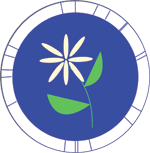 Vaccine RBD is locked in up position
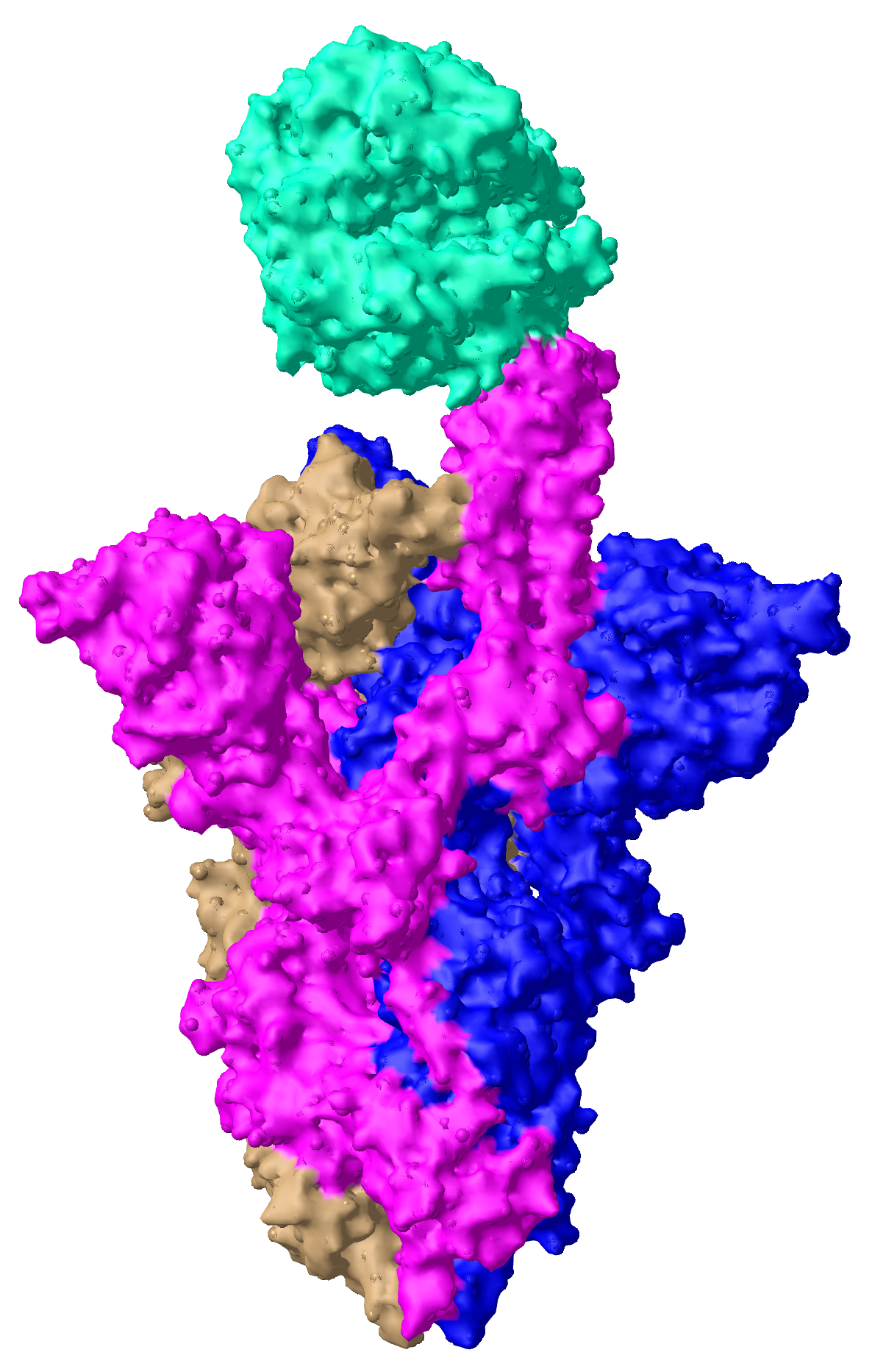 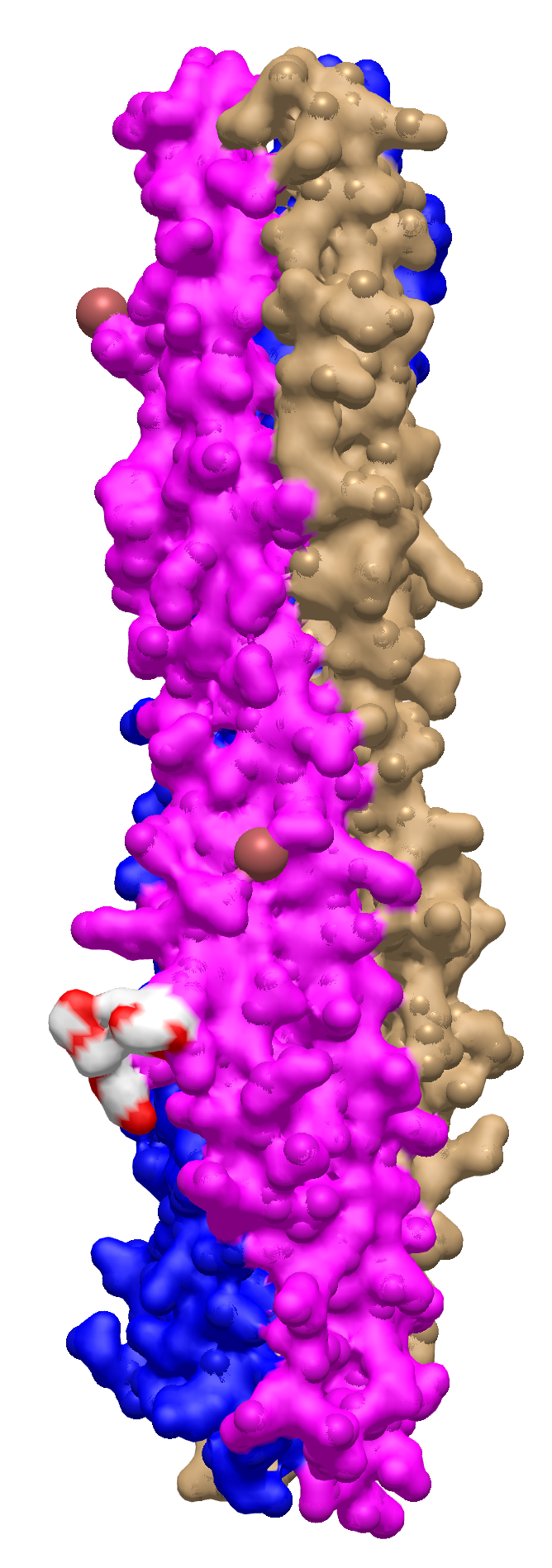 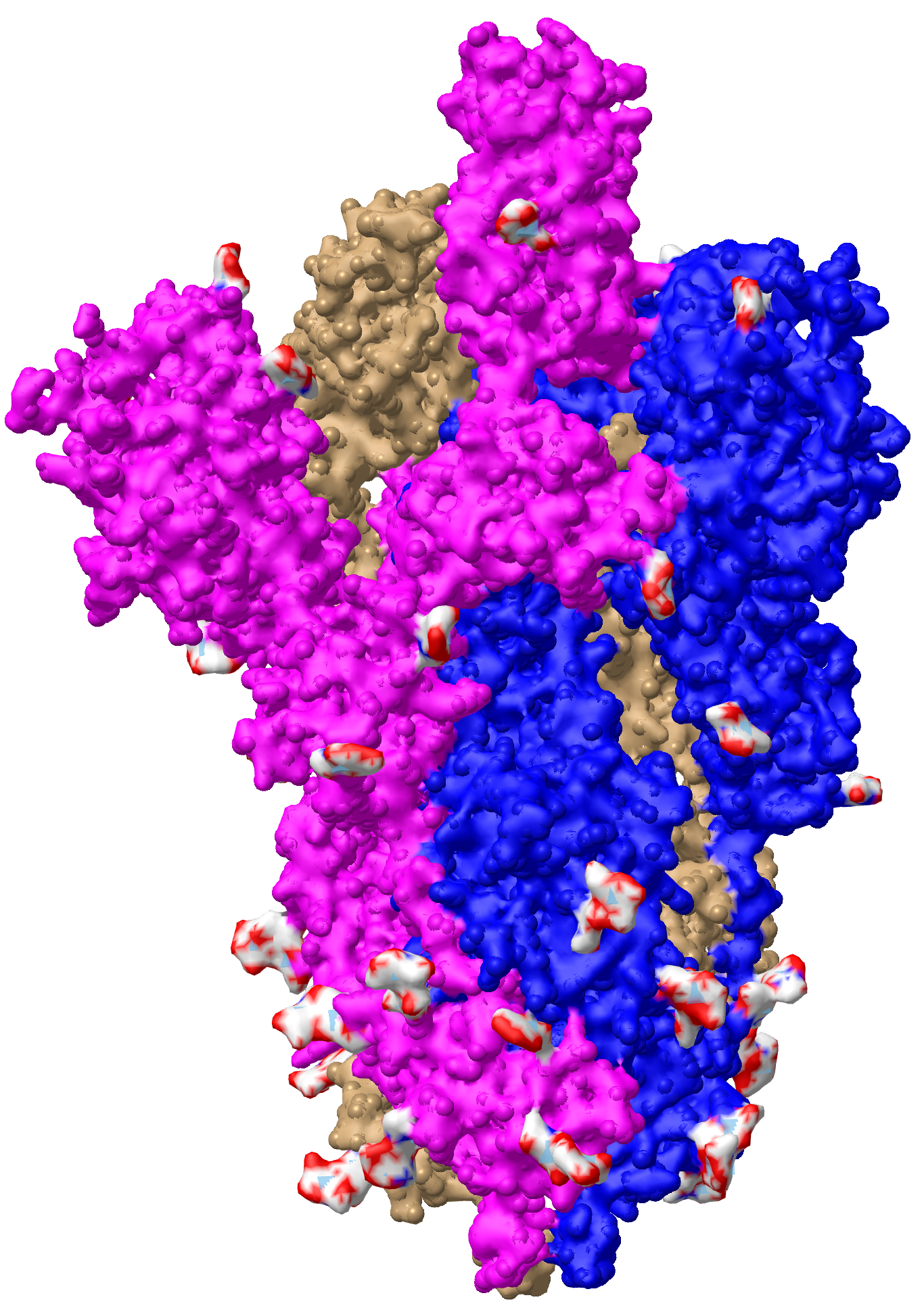 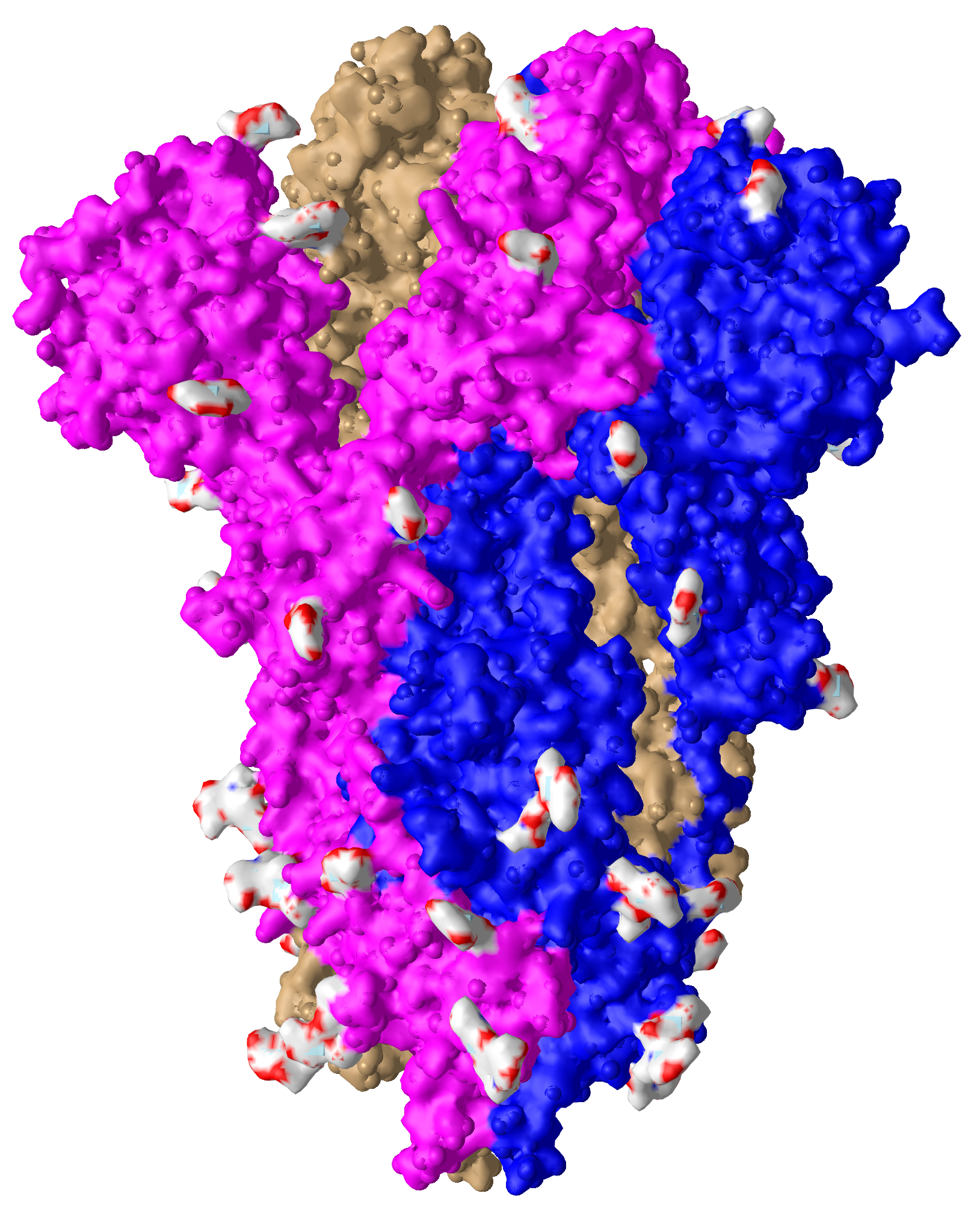 6VXX
spike protein
all RBDs down
6LXT
post fusion
6VSB
spike protein
one RBD up
7A96
spike bound 
to ACE2
https://structure.ncbi.nlm.nih.gov/icn3d/share.html?v8L7mjveuzkCvemo8
© www.digitalworldbiology.com
[Speaker Notes: For example, here’s one on biomanufacturing.

If you want to get a good idea of what it’s like to work in biotechnology, I strongly recommend the blog post on GFP manufacturing.

It talks about upstream processing, downstream processing, fill and finish and all the steps that go into producing a biotech product.]
How do antibodies protect us?
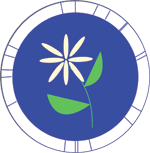 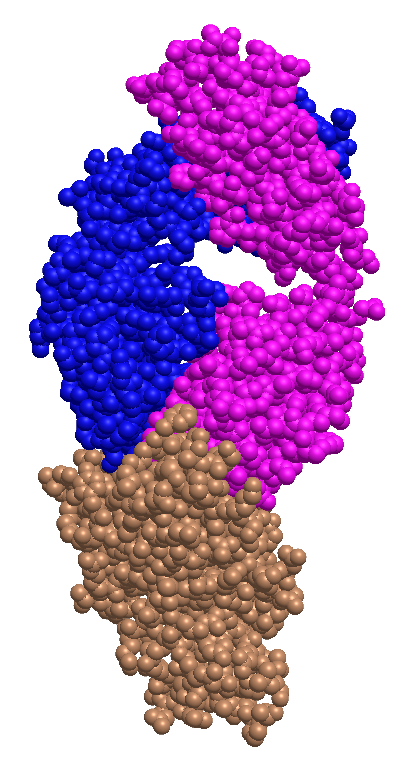 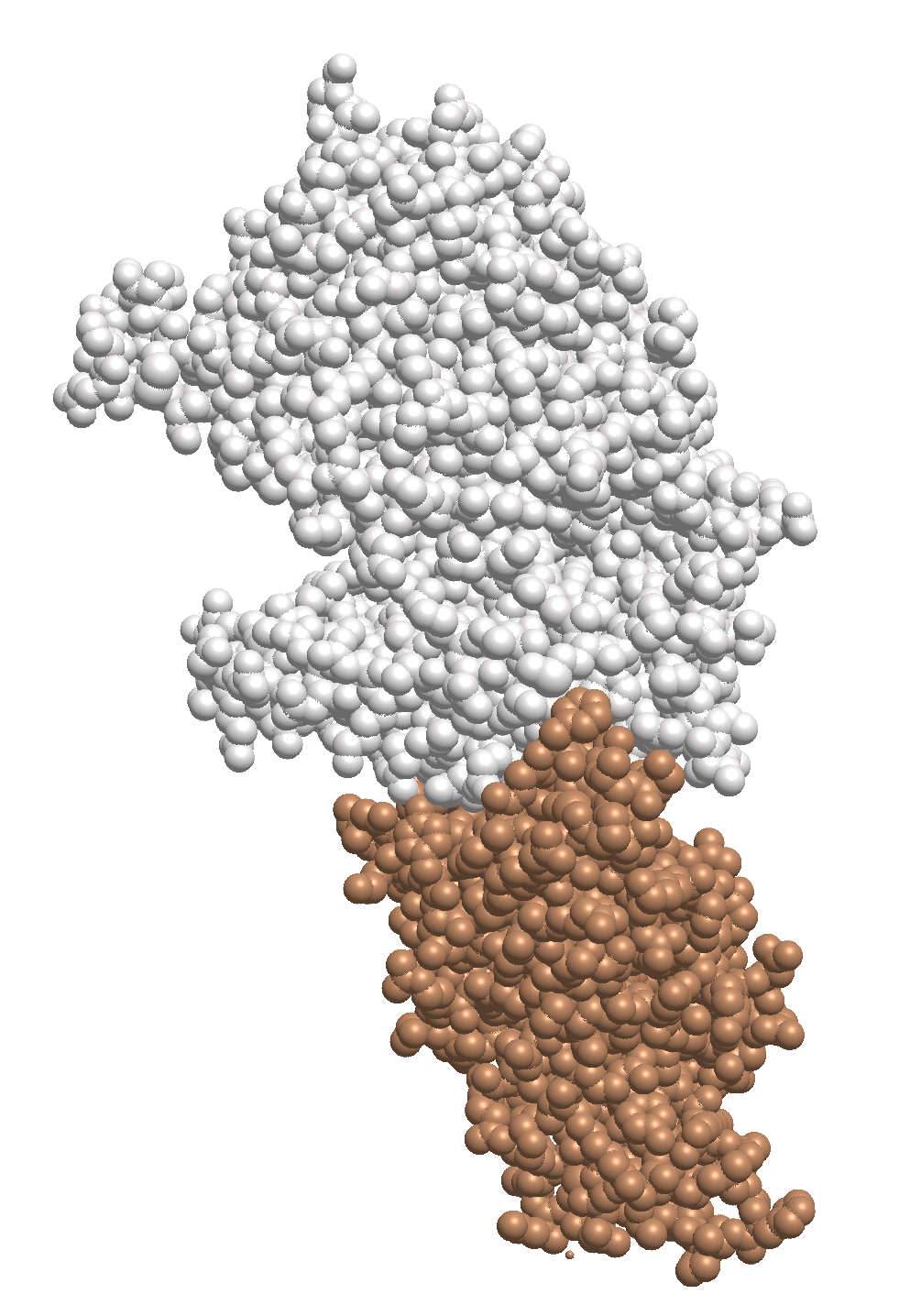 ACE2
Antibody
Spike protein

Receptor binding domain
Spike protein

Receptor binding domain
7BZ5
6M0J
© www.digitalworldbiology.com
[Speaker Notes: For example, here’s one on biomanufacturing.

If you want to get a good idea of what it’s like to work in biotechnology, I strongly recommend the blog post on GFP manufacturing.

It talks about upstream processing, downstream processing, fill and finish and all the steps that go into producing a biotech product.]
How do antibodies protect us?
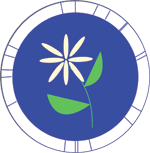 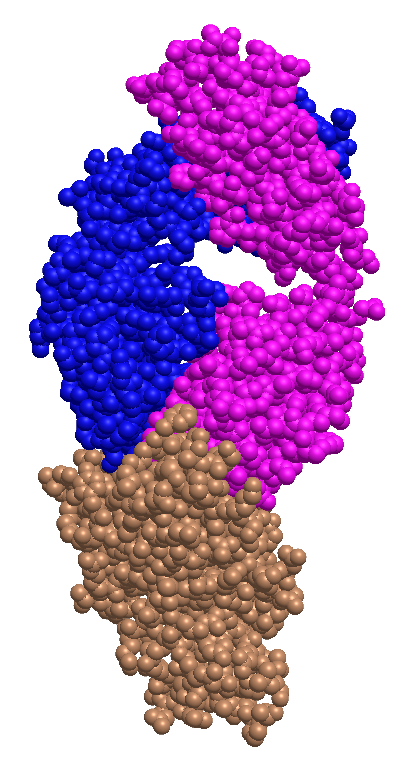 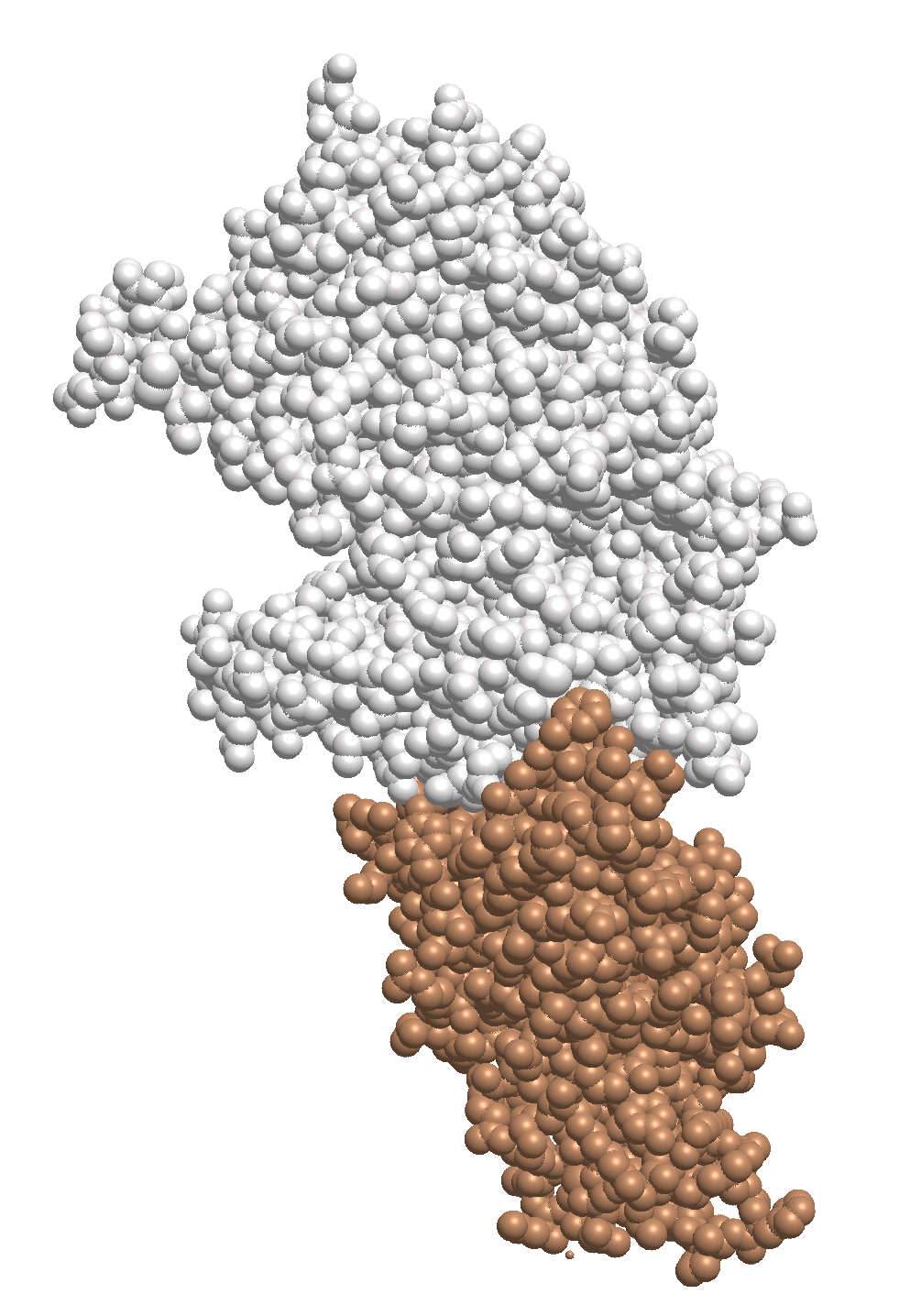 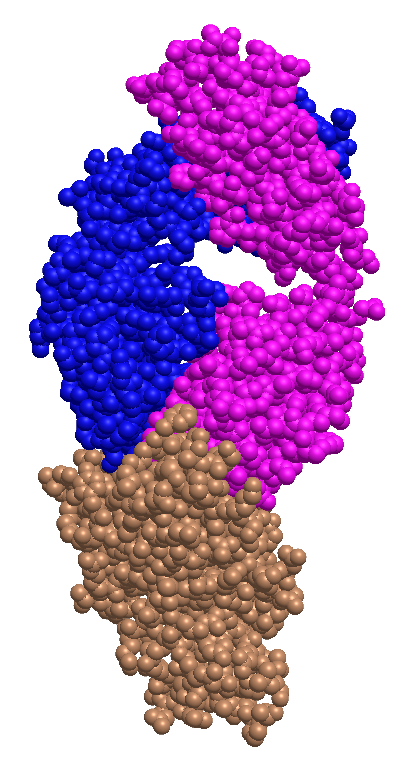 ACE2
Antibody
Spike protein

Receptor binding domain
Spike protein

Receptor binding domain
7BZ5
6M0J
© www.digitalworldbiology.com
[Speaker Notes: For example, here’s one on biomanufacturing.

If you want to get a good idea of what it’s like to work in biotechnology, I strongly recommend the blog post on GFP manufacturing.

It talks about upstream processing, downstream processing, fill and finish and all the steps that go into producing a biotech product.]
How do antibodies protect us?
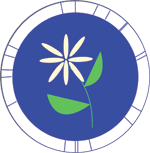 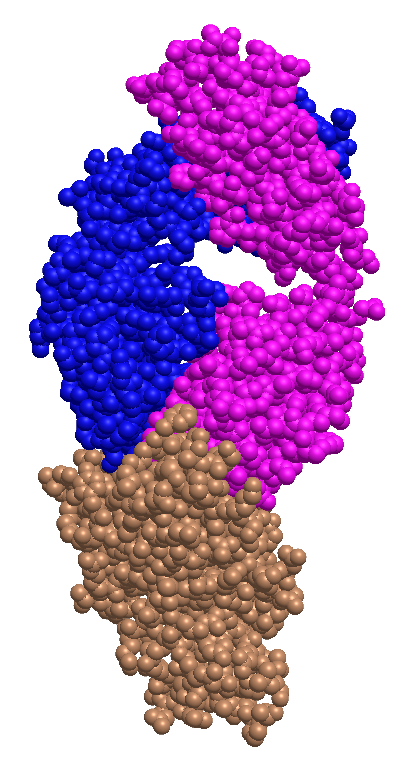 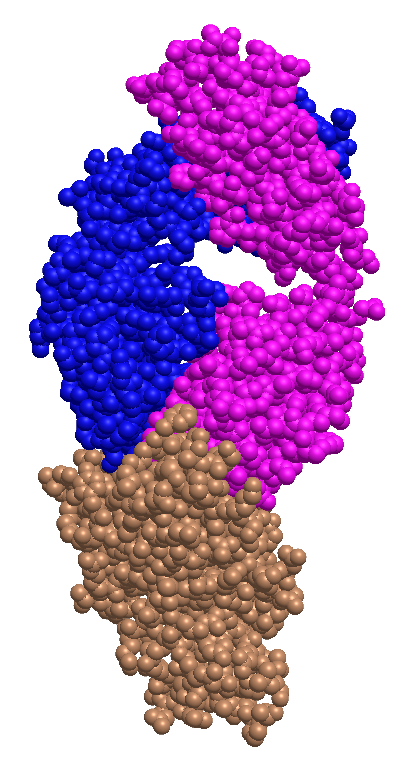 Antibody
Spike protein

Receptor binding domain
7BZ5
© www.digitalworldbiology.com
[Speaker Notes: For example, here’s one on biomanufacturing.

If you want to get a good idea of what it’s like to work in biotechnology, I strongly recommend the blog post on GFP manufacturing.

It talks about upstream processing, downstream processing, fill and finish and all the steps that go into producing a biotech product.]
Neutralizing antibodies can block binding
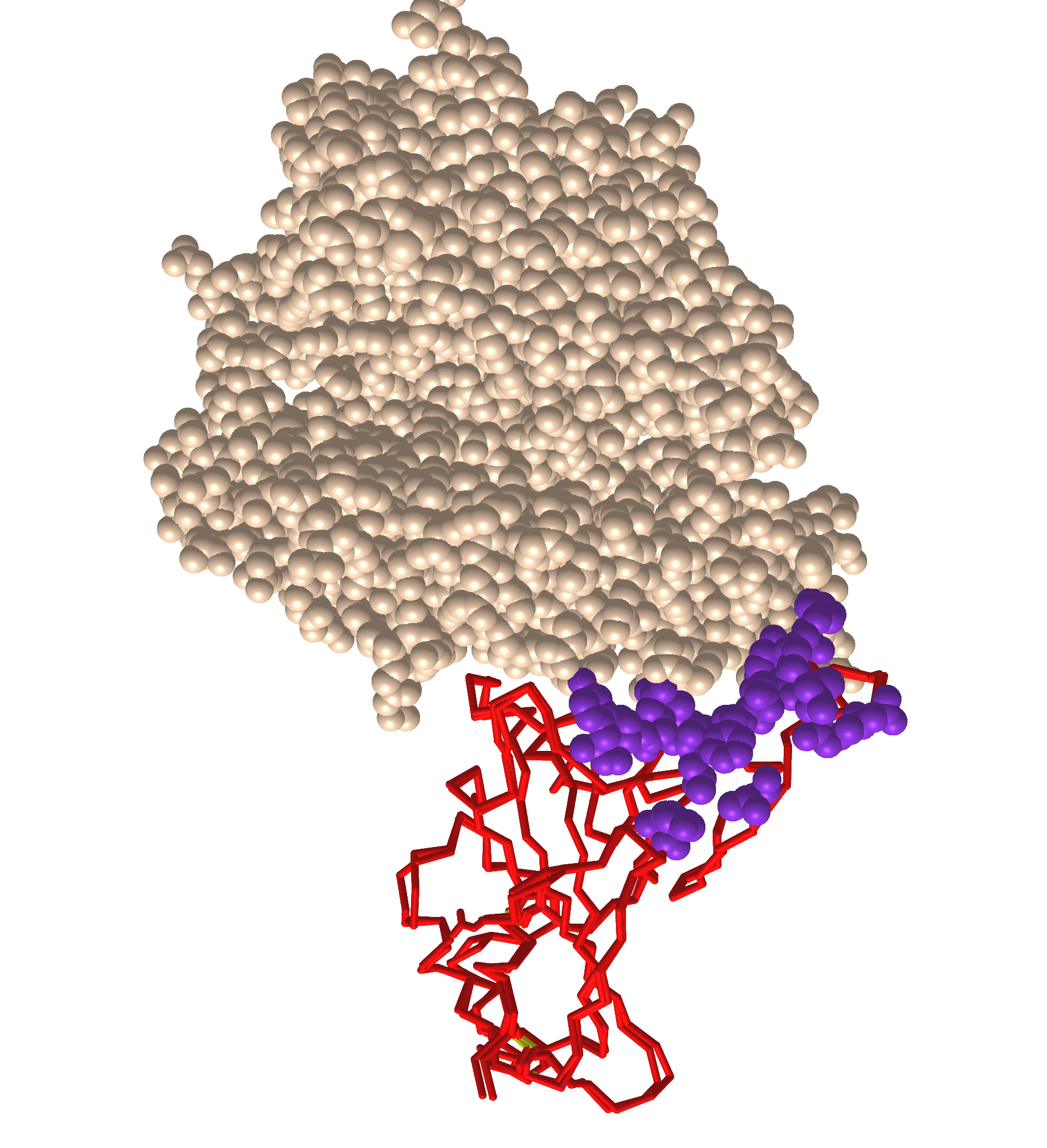 Antibody binding blocks binding to ACE2
ACE2
Antibody binding site 
(Ly-CoV555)
6M0J
7KMG
But what about variants?
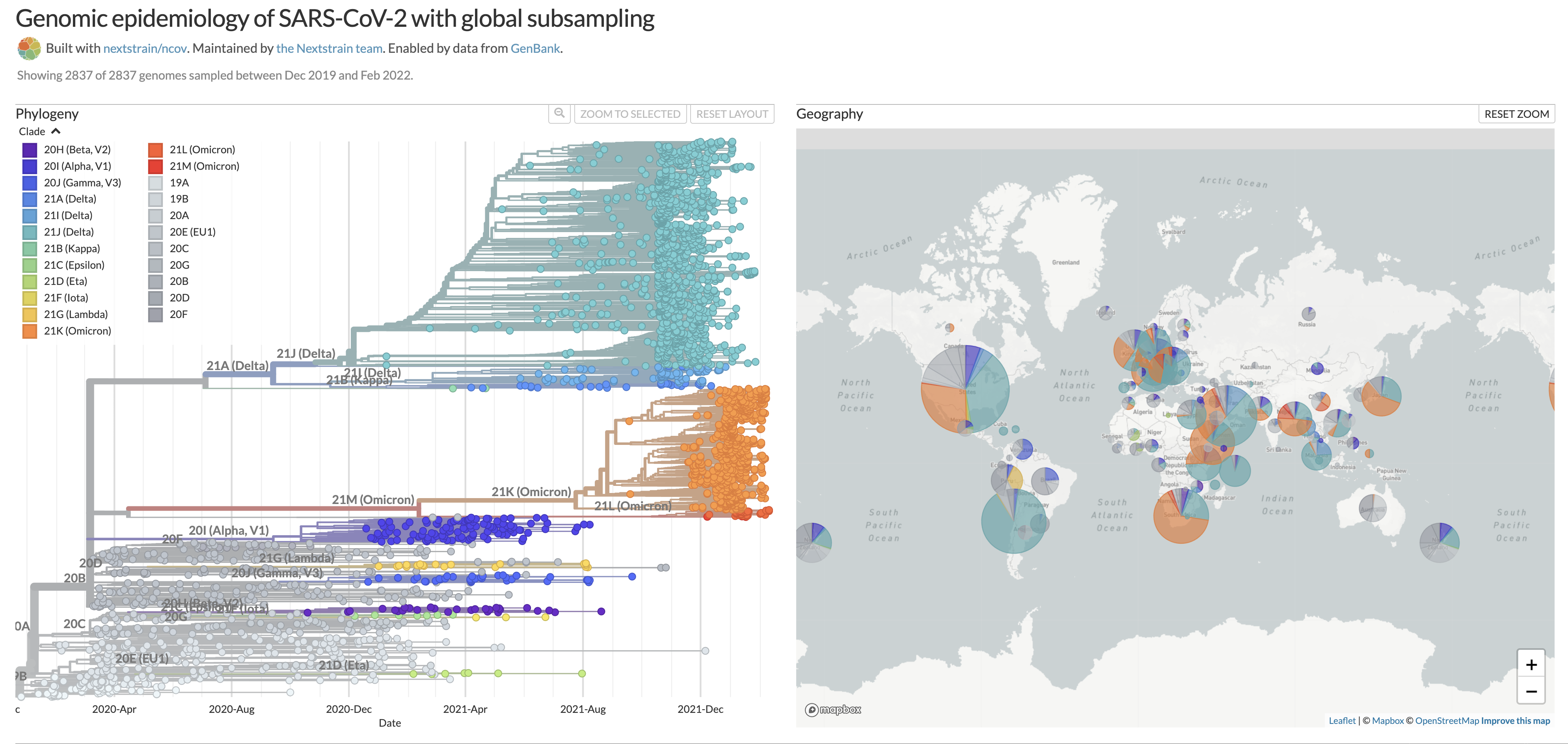 NextStrain.org
NextStrain shows relationships between viral genomes
But what about variants?
Align protein sequence from new variant (ULD55071.1) to older spike protein & see if mutations map in the antibody binding site.
Antibody binding site
Original spike sequence
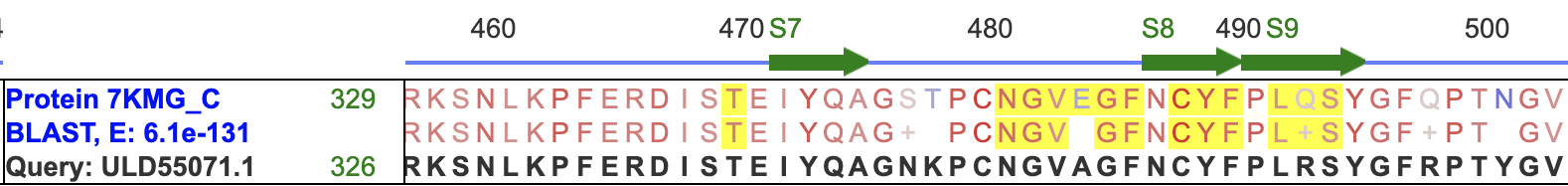 Omicron spike sequence
Glutamic acid 484
replaced by alanine
Glutamine 493
replaced by arginine
https://www.ncbi.nlm.nih.gov/protein/ULD55071.1?report=fasta
https://structure.ncbi.nlm.nih.gov/icn3d/share.html?pyMbkjANpbaCBrm77
Do these changes impact antibody binding?
Glutamic acid 484 replaced by alanine
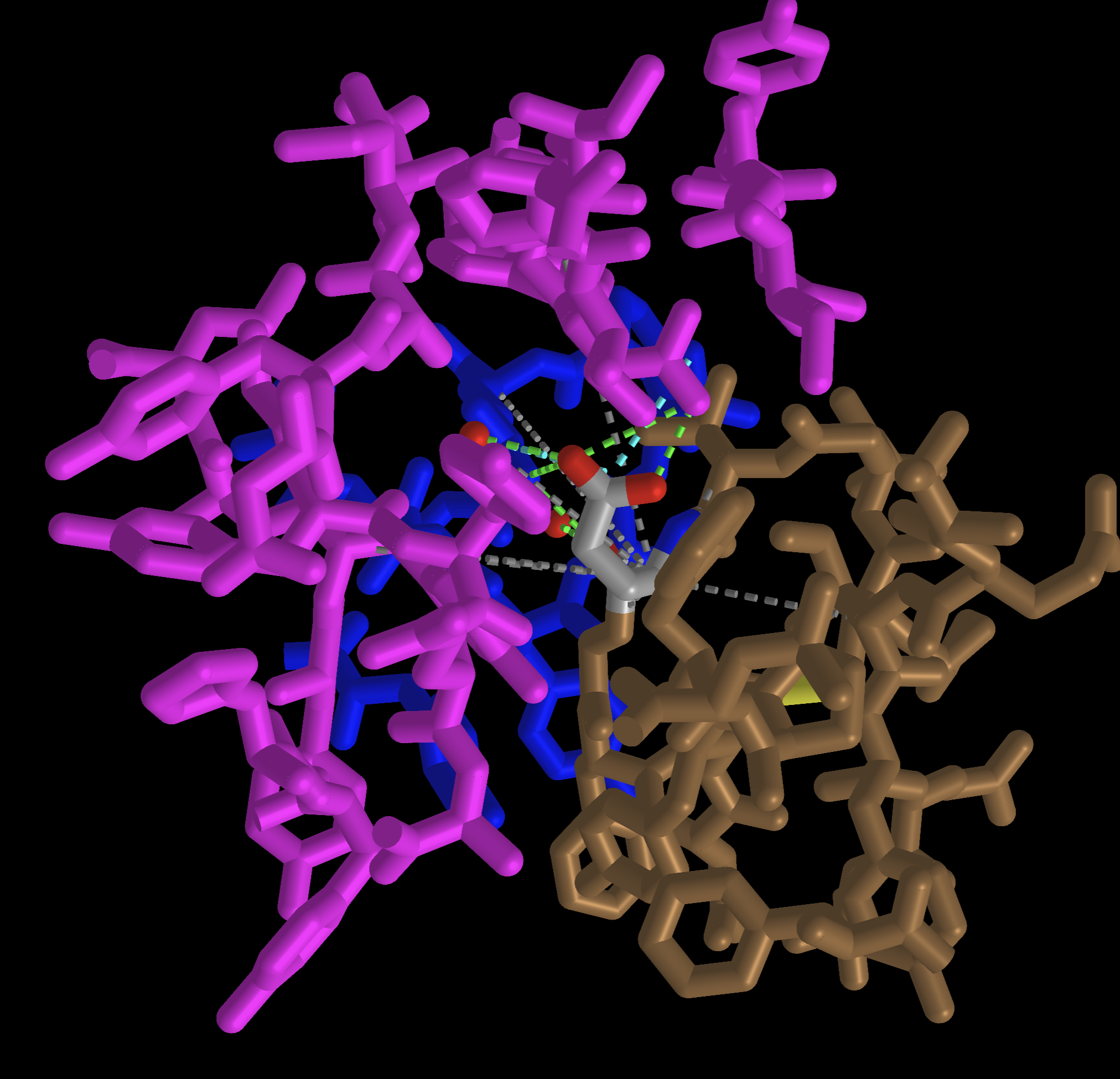 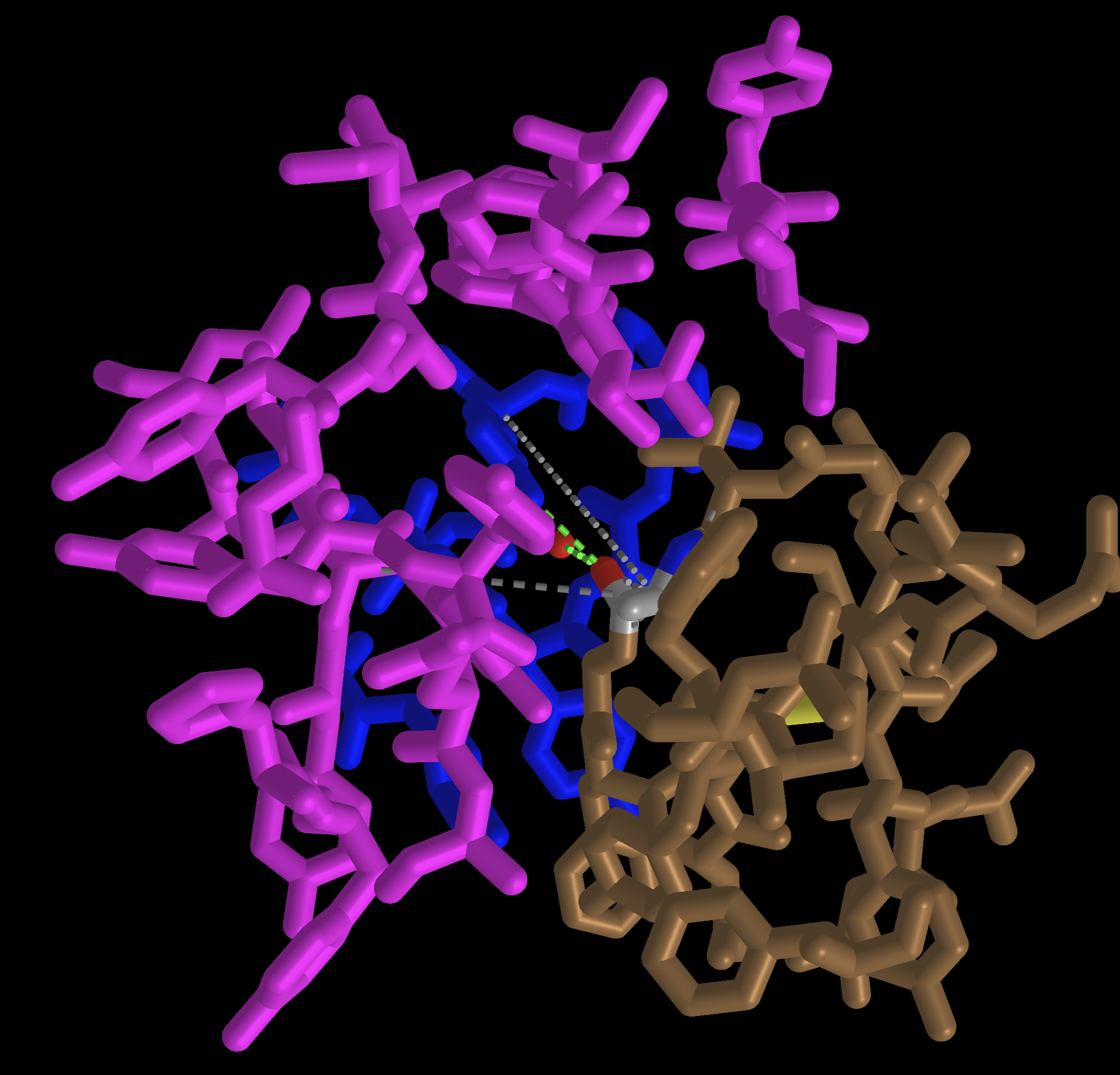 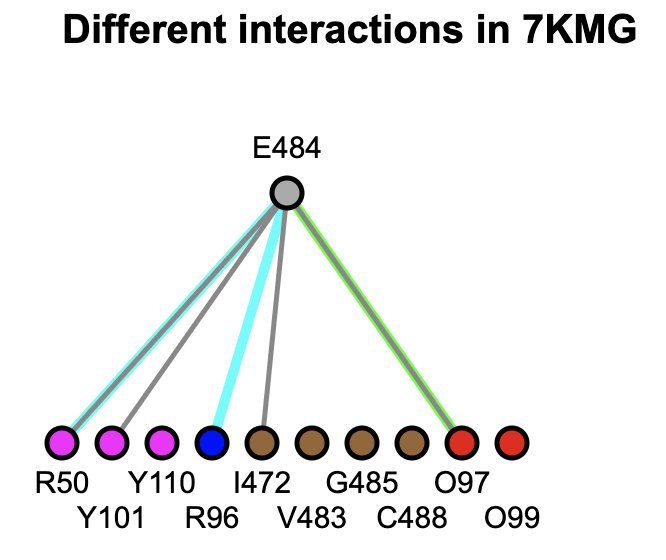 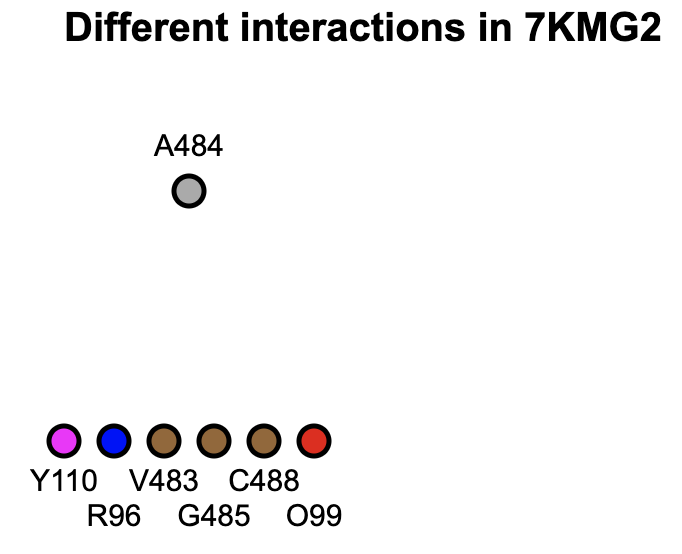 A484 important interactions are gone.

This change weakens antibody binding
E484 has salt bridges to heavy & light chains
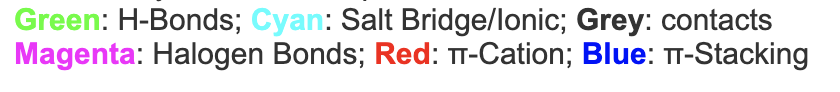 How do these changes impact binding?
Glutamine 493 replaced by arginine
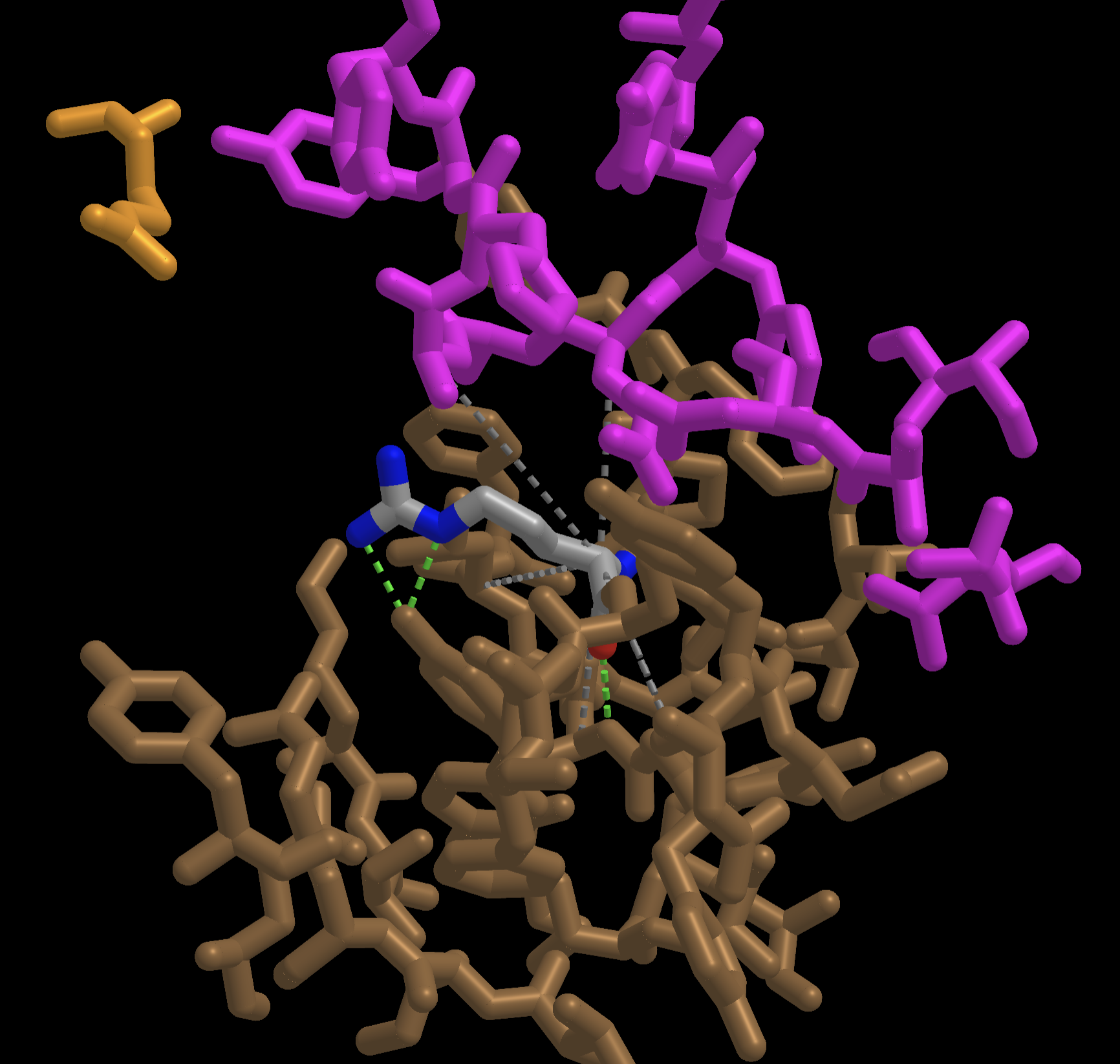 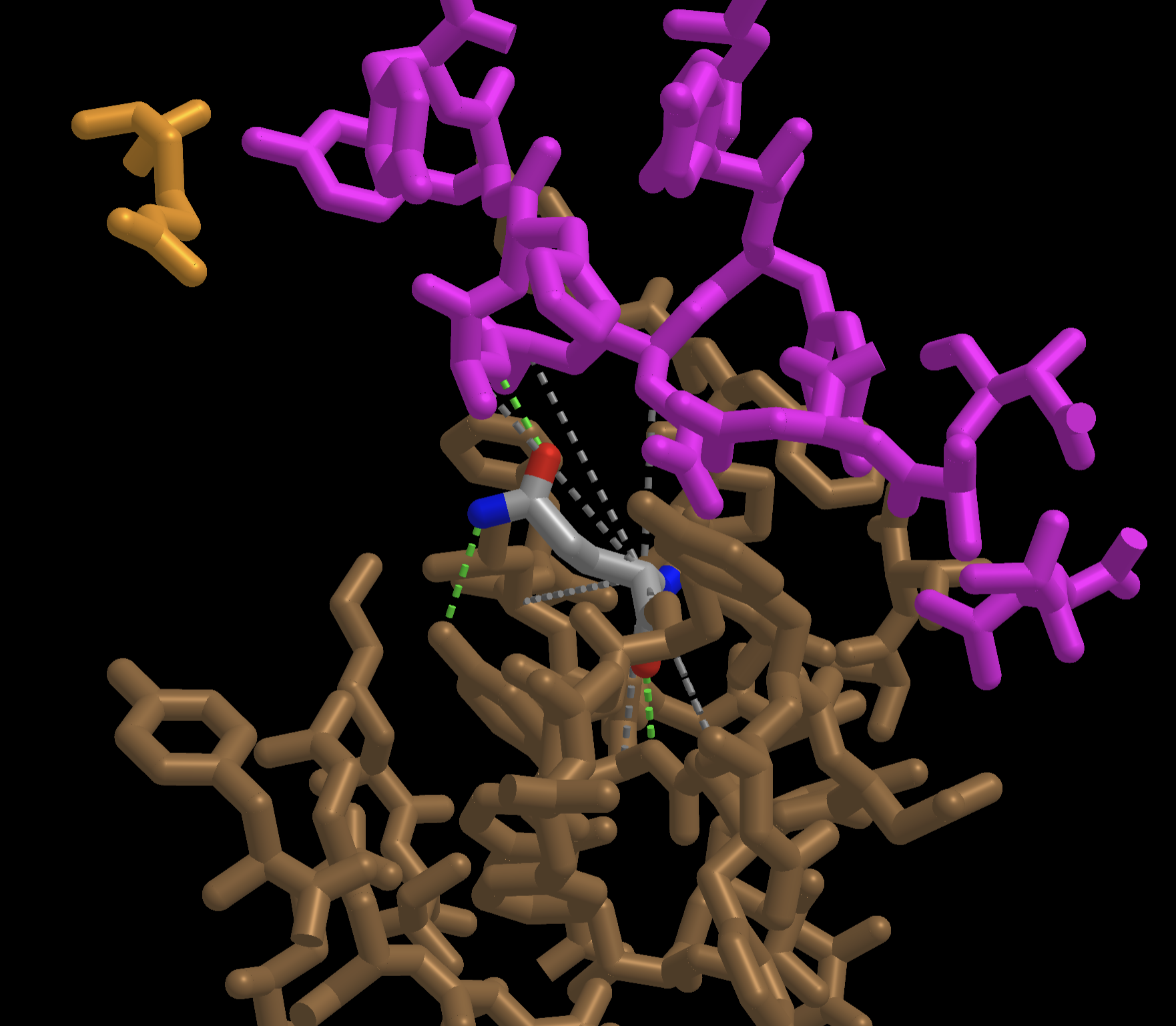 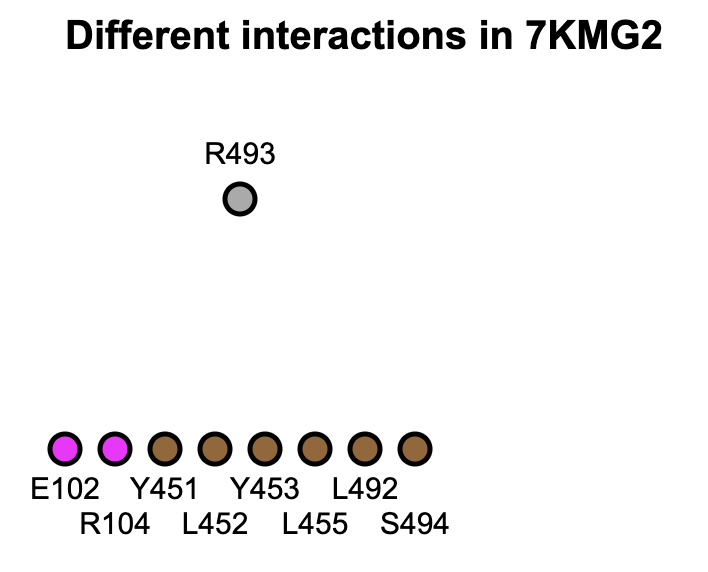 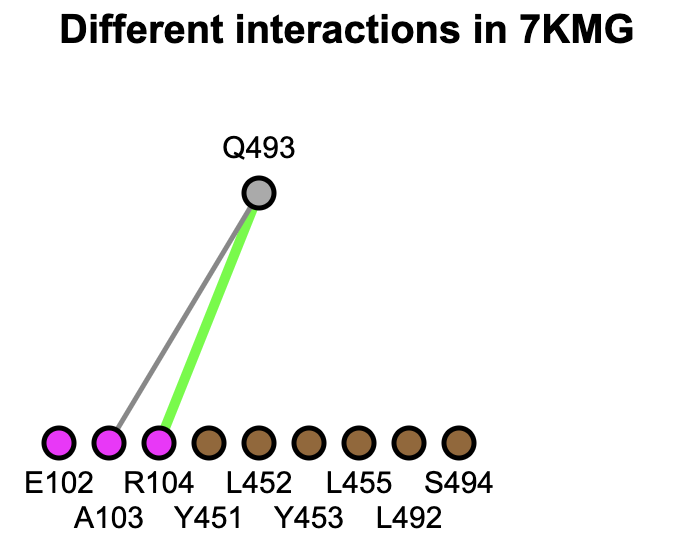 Q493 forms a  hydrogen bond and other contact with the heavy chain.
R493 no longer binds to the antibody.

This weakens antibody binding
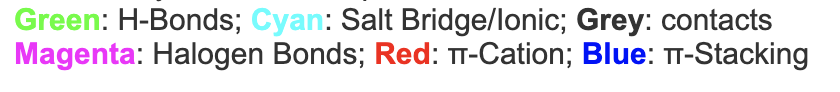 Conclusion
- Mutations in Omicron substantially weaken antibody binding.

- Predictions from structure models are backed up by functional data.

- Structure models + genome sequencing can help identify problem variants.
Questions
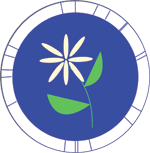 Questions?
© www.digitalworldbiology.com